亞斯的國王新衣
一、聽好聽的故事喔~
二、回答幾個小問題喔!
1.請問故事的小朋友叫什麼?斯斯          亞斯             宙斯
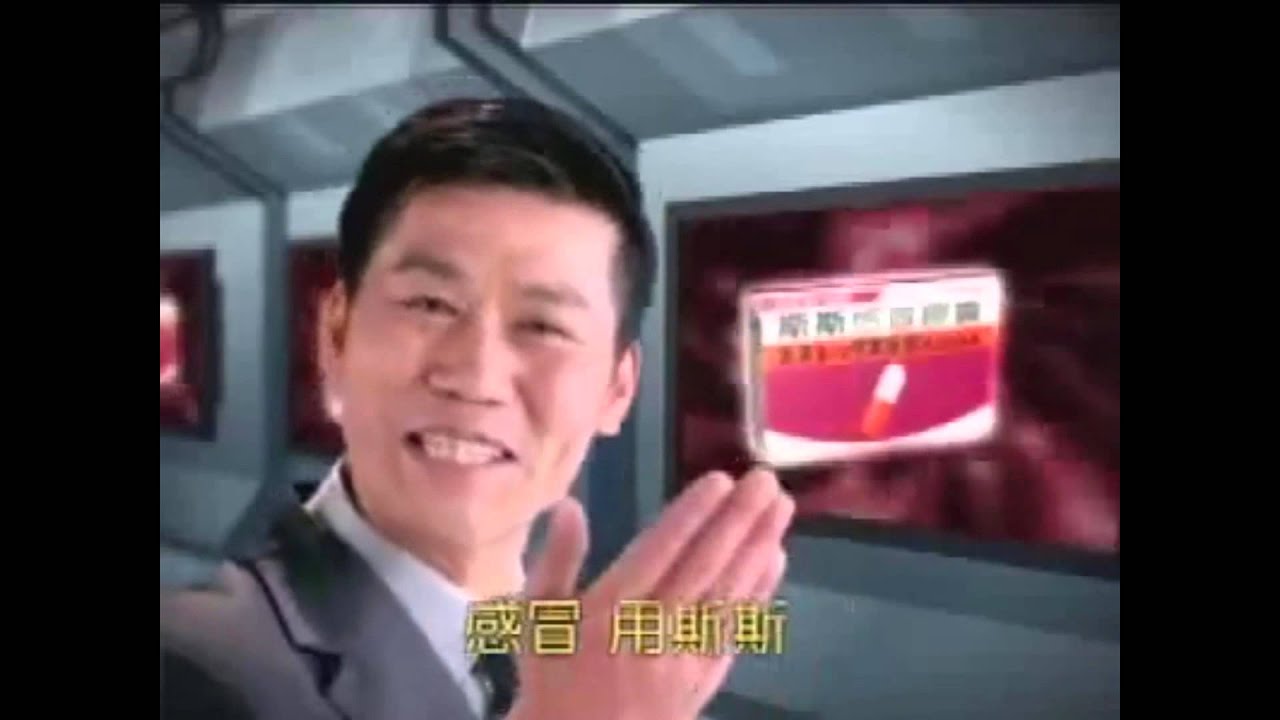 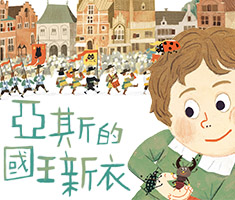 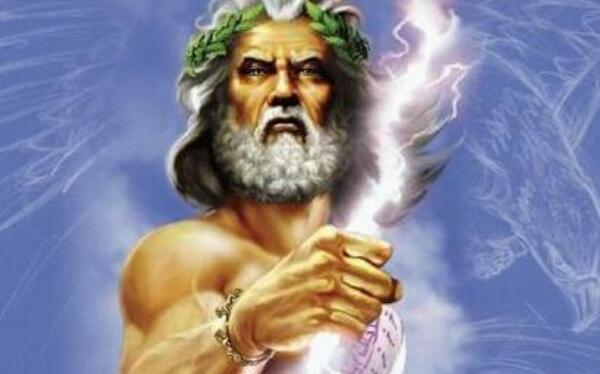 二、回答幾個小問題喔!
2.亞斯最喜歡畫什麼東西?甲蟲          小狗             花
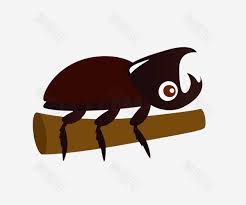 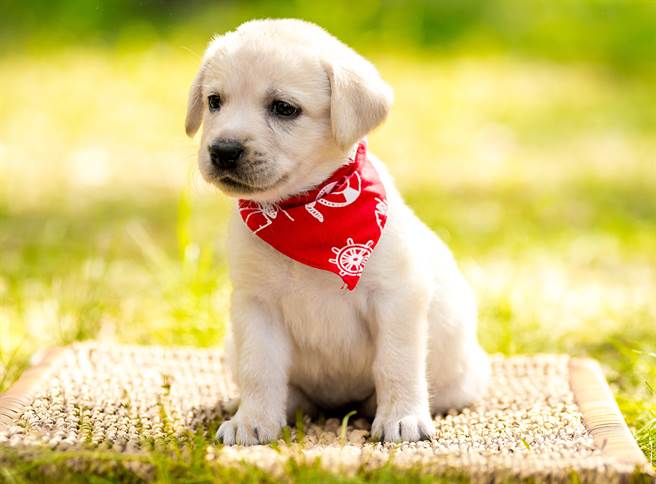 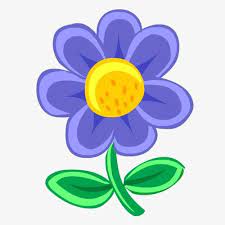 三、恭喜你完成了!